স্বাগতম
শিক্ষক পরিচিতি
বিজয় লাল দে
সহকারী শিক্ষক
ফেরুয়া সরকারি প্রাথমিক বিদ্যালয়
শাহরাস্তি, চাঁদপুর।
পাঠ পরিচিতি
শ্রেণিঃ ৫ম
বিষয়ঃবাংলা
পাঠঃসুন্দরবনের প্রাণী
পাঠ্যাংশঃবাংলাদেশের দক্ষিণে ….পাওয়া যায়।
শিখনফল
উচ্চারিত পঠিত বাক্য,কথা মনোযোগ সহকারে শুনবে।
১.২.১.
যুক্তবর্ণ সহযোগে তৈরি শব্দযুক্ত বাক্য স্পষ্ট ও শুদ্ধভাবে বলতে পারবে ।
১.১.২
পাঠে ব্যবহৃত যুক্তব্যঞ্জন সংবলিত শব্দ যোগে গঠিত বাক্য সাবলীলভাবে পড়তে পারবে।
১.৩.২
.  পাঠ্য বইয়ের গল্প পড়ে মূলভাব লিখতে পারবে।
২.৩.৪
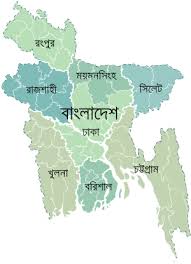 উত্তর
খুলনা
পুর্ব
পশ্চিম
দক্ষিণ
বাংলাদেশের  দক্ষিণে  সুন্দরবন  অবস্থিত ।
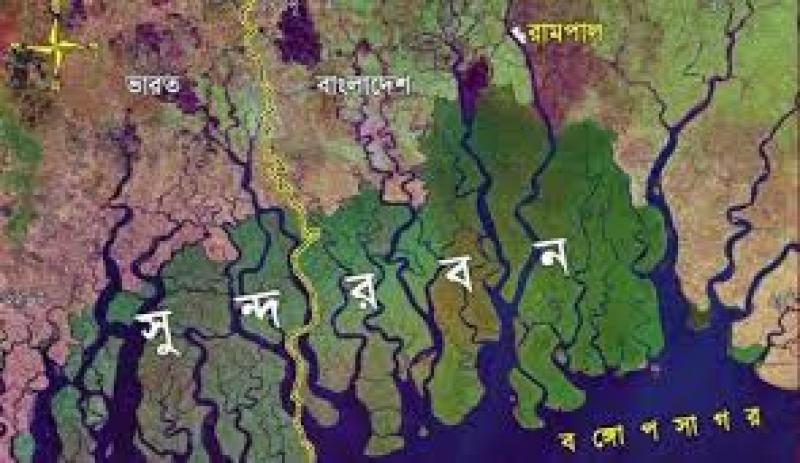 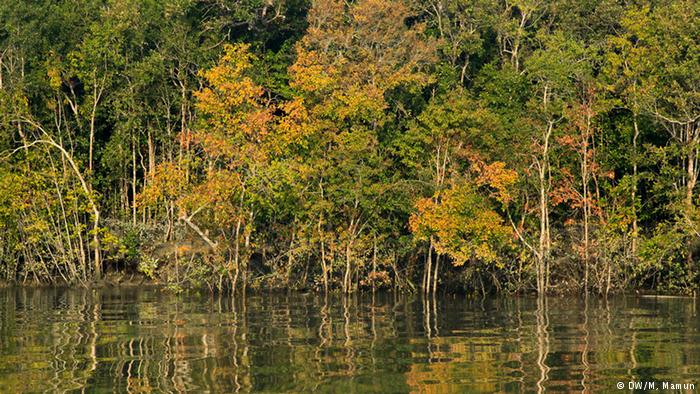 সুন্দরবন সমুদ্রের কোল ঘেঁসে গড়ে উঠেছে ।
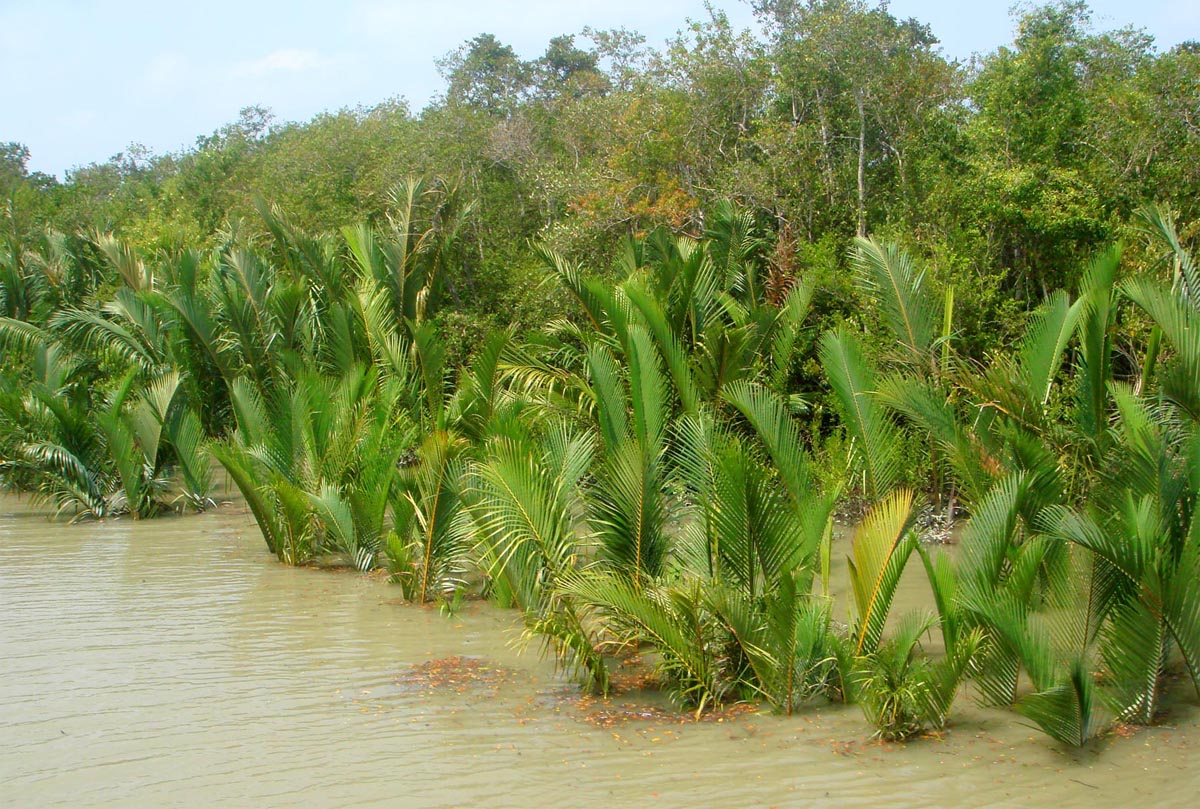 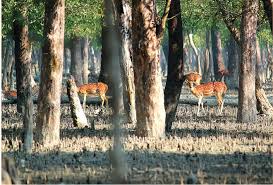 গোলপাতা
সুন্দরী
সুন্দরবনে প্রচুর গাছপালা রয়েছে ।
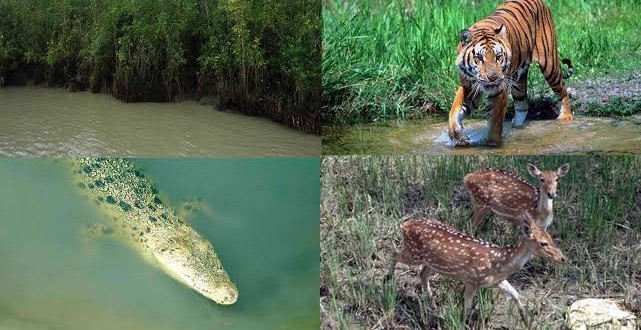 সুন্দরবনে  বিভিন্ন  রকমের  প্রাণী  রয়েছে ।
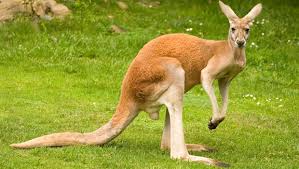 ক্যাঙ্গারু
ক্যাঙ্গারু দেখলে মনে পড়ে 
যায় অস্ট্রেলিয়ার কথা।
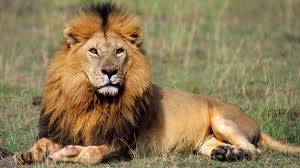 সিংহ
সিংহ বললে ভেসে আসে 
আফ্রিকার কথা ।
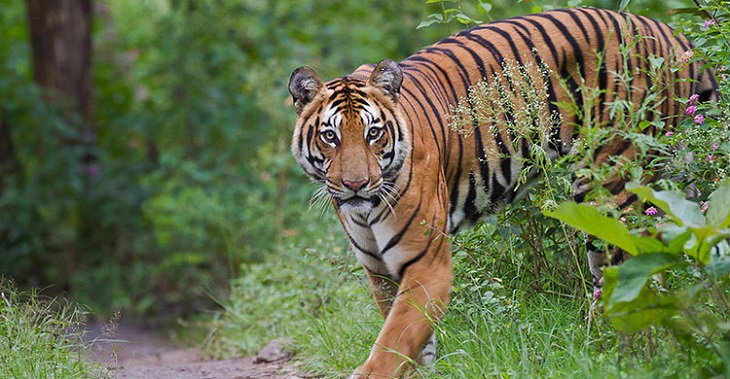 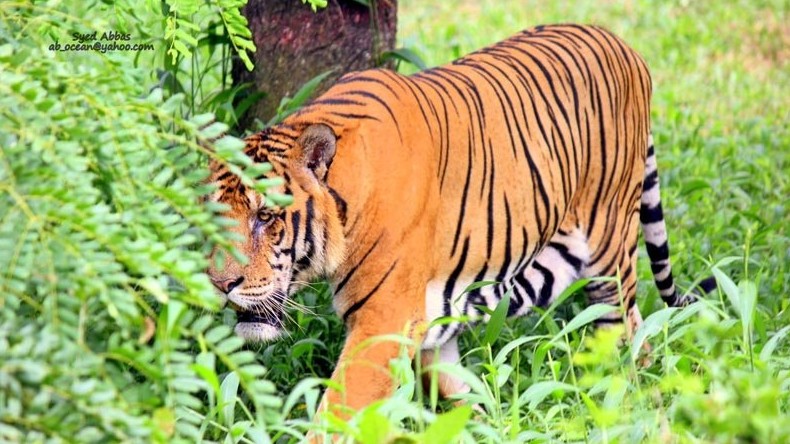 রয়েল  বেঙ্গল  টাইগার
রাজকীয় বাঘের সাথে জড়িয়ে আছে বাংলাদেশের নাম।
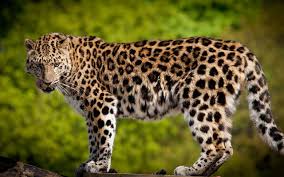 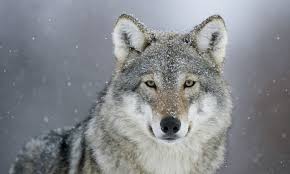 ওলবাঘ
চিতাবাঘ
এক সময়ে সুন্দরবনে ছিল চিতাবাঘ ও ওলবাঘ।
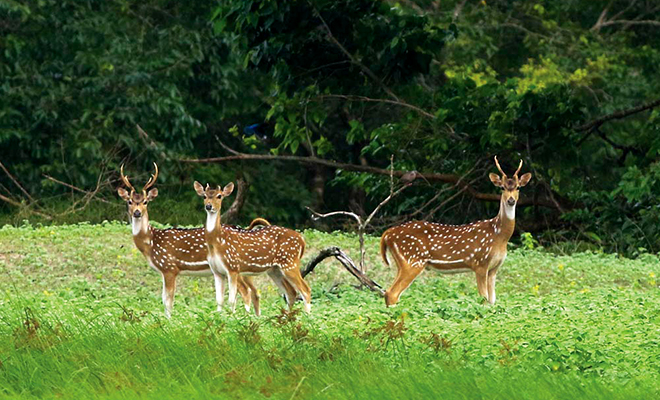 চিত্রা  হরিণ
সুন্দরবনে  আছে  চিত্রা  হরিণ।
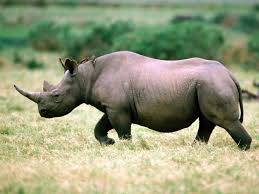 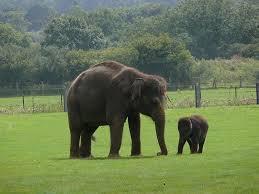 হাতি
গন্ডার
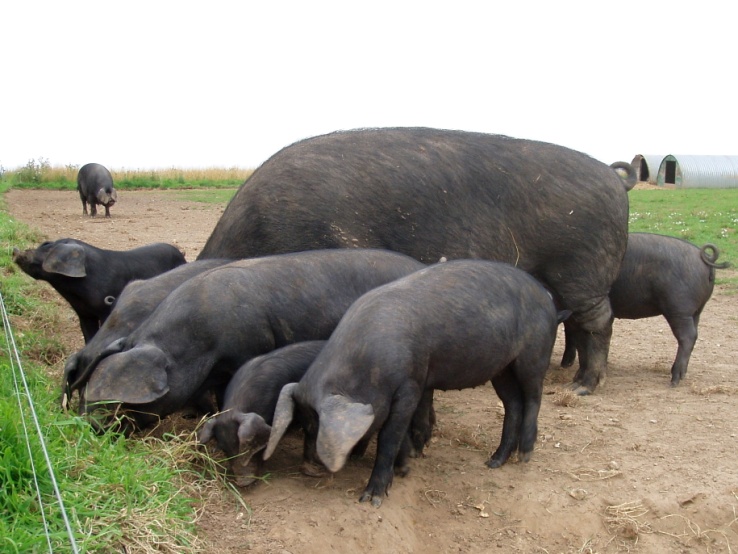 সুন্দরবনের   বিলুপ্ত প্রাণী
বুনো শুয়োর
সরব  পাঠ
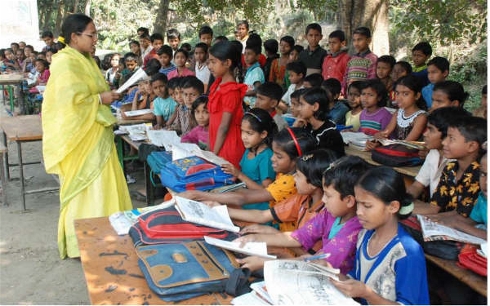 শব্দের অর্থ জেনে নেইঃ
অপার
অসীম
রয়্যাল
রাজকীয়
অমূল্য
যার মূল্য নির্ধারণ করা যায় না
বিলুপ্ত
যা লোপ পেয়েছে
যুক্তবর্ণ   ভেঙ্গে  দেখাইঃ
সুন্দরবন
ন্দ
ন
দ
অস্ট্রেলিয়া
স্ট
স
ট
বেঙ্গল
ঙ্গ
ঙ
গ
গণ্ডার
ণ্ড
ণ
ড
সুন্দরবনে পাওয়া এমন তিনটি গাছের নাম,তিনটি প্রাণীর  নাম এবং বিলুপ্ত হয়ে যাওয়া তিনটি প্রাণীর নাম লিখ ।
সঠিক উত্তরটি খাতায় লিখঃ
ক.ক্যাঙ্গারু বললেই মনে পড়ে যে দেশের কথা-
১.ভারত
2.বাংলাদেশ
৩.অস্ট্রেলিয়া
4.আফ্রিকা
খ.আফ্রিকার কথা উঠলে কোন প্রাণীর কথা মনে হয়?
1.সিংহ
2.হাতি
3.বাঘ
4.উট
গ.কোনটার বড় বড় শিং,কোনটার গায়ে সাদা দাগ,এর নাম কি?
1.চিতা বাঘ
2.চিত্রা হরিণ
3.ভাল্লুক
4.গণ্ডার
সংক্ষিপ্ত প্রশ্নের উত্তর খাতায় লিখঃ
১.সুন্দরবনের অমূল্য সম্পদ কোনটি?
2.রয়েল বেঙ্গল টাইগার ছাড়াও এক সময়ে কী কী বাঘ ছিল?
3.বাংলাদেশের কোন জঙ্গলে হাতি দেখতে পাওয়া যায়?
বাড়ির কাজঃ
তোমার প্রিয় যে কোনো একটি প্রাণী  সম্পর্কে পাঁচটি বাক্য লিখ।
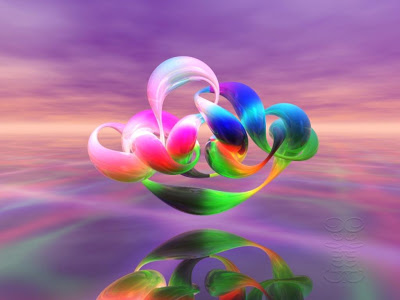 স
বা
ই
কে
ধ
ন্য
বা
দ